CONTENT
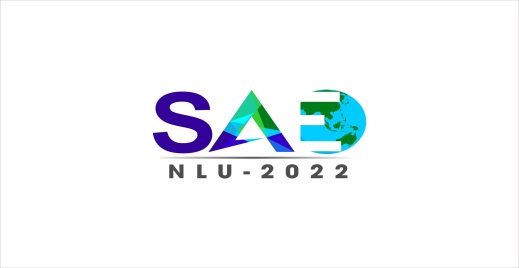 30/09/2022
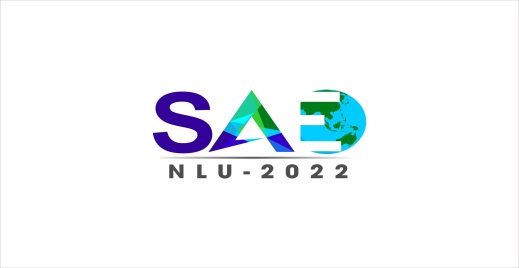 30/09/2022